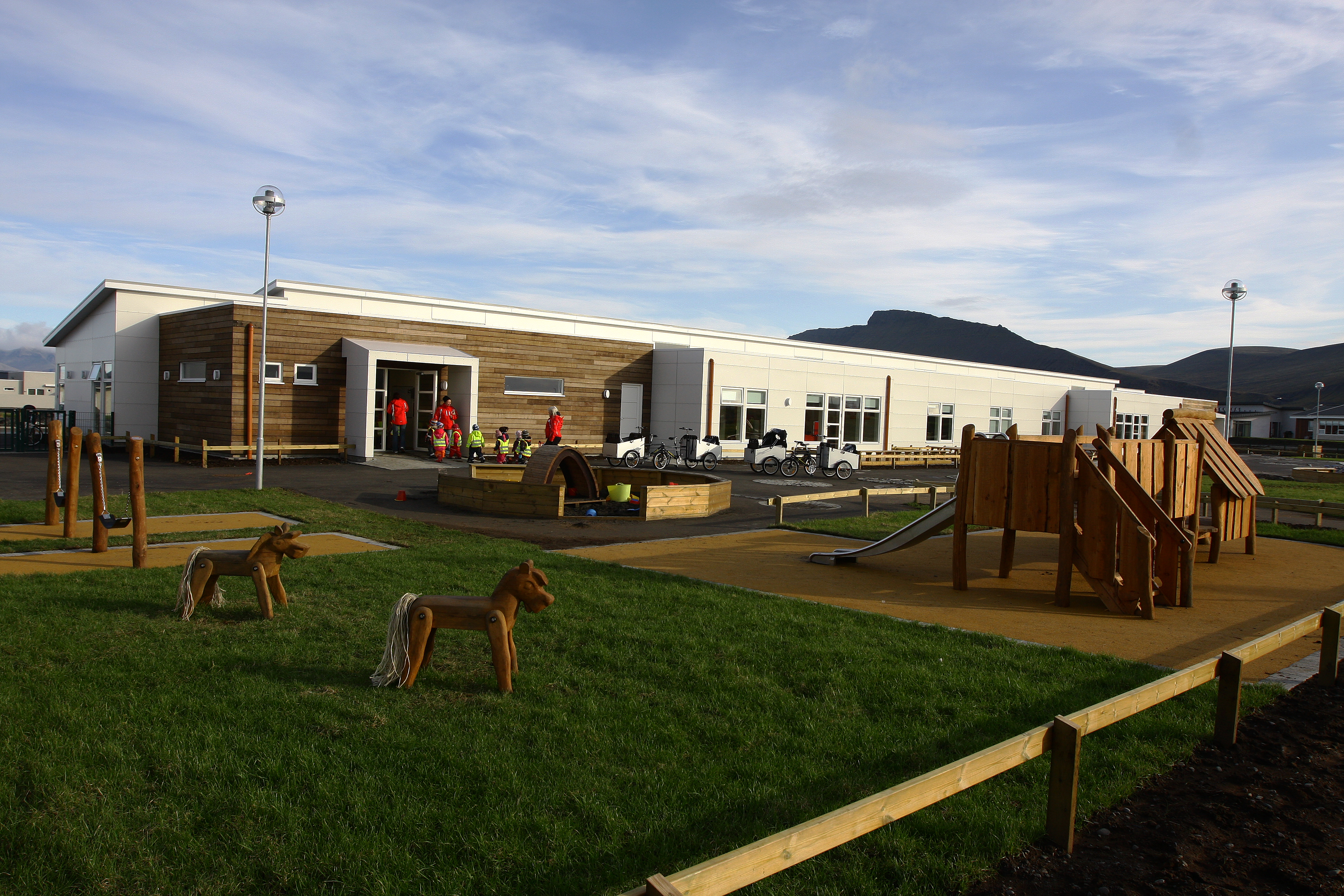 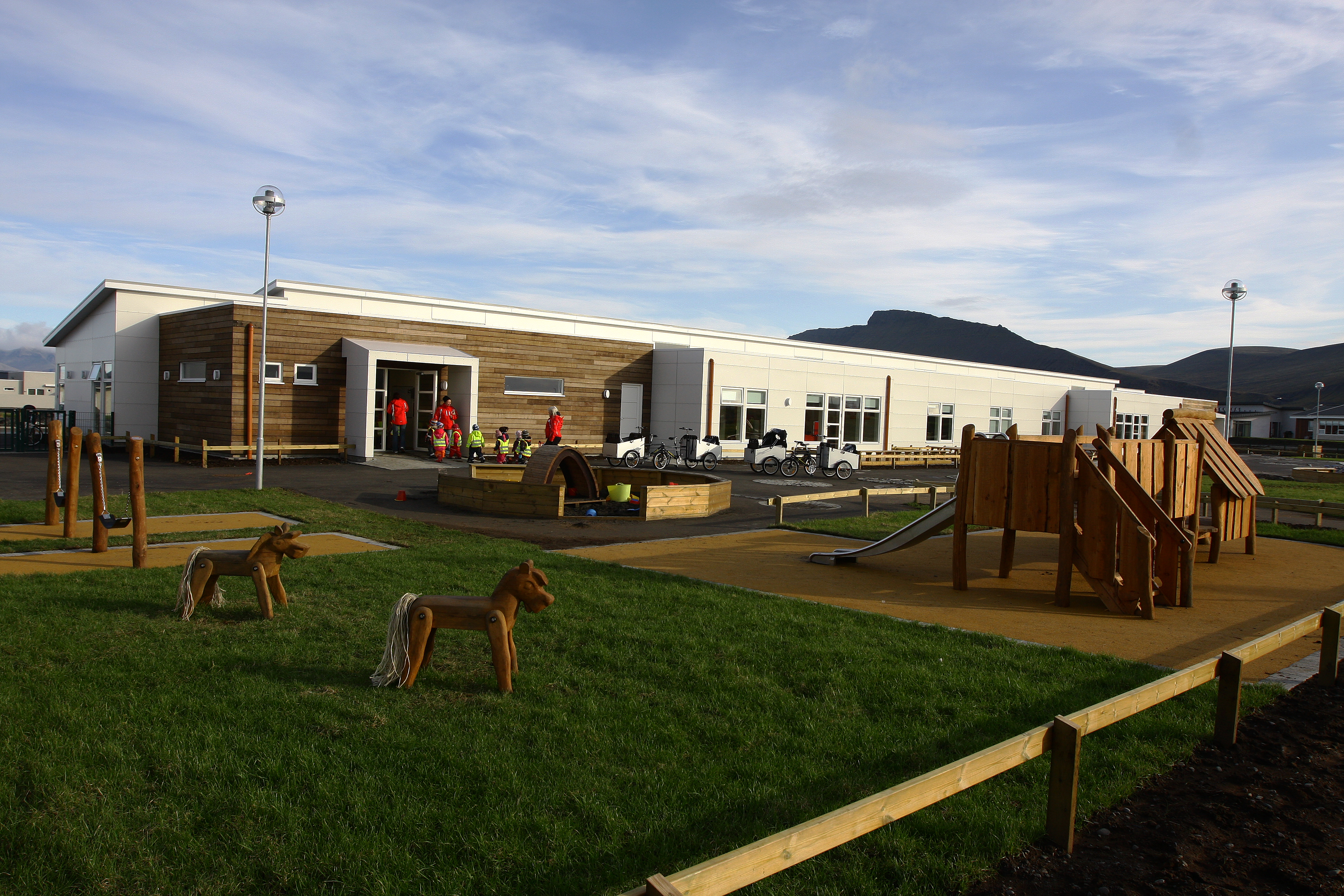 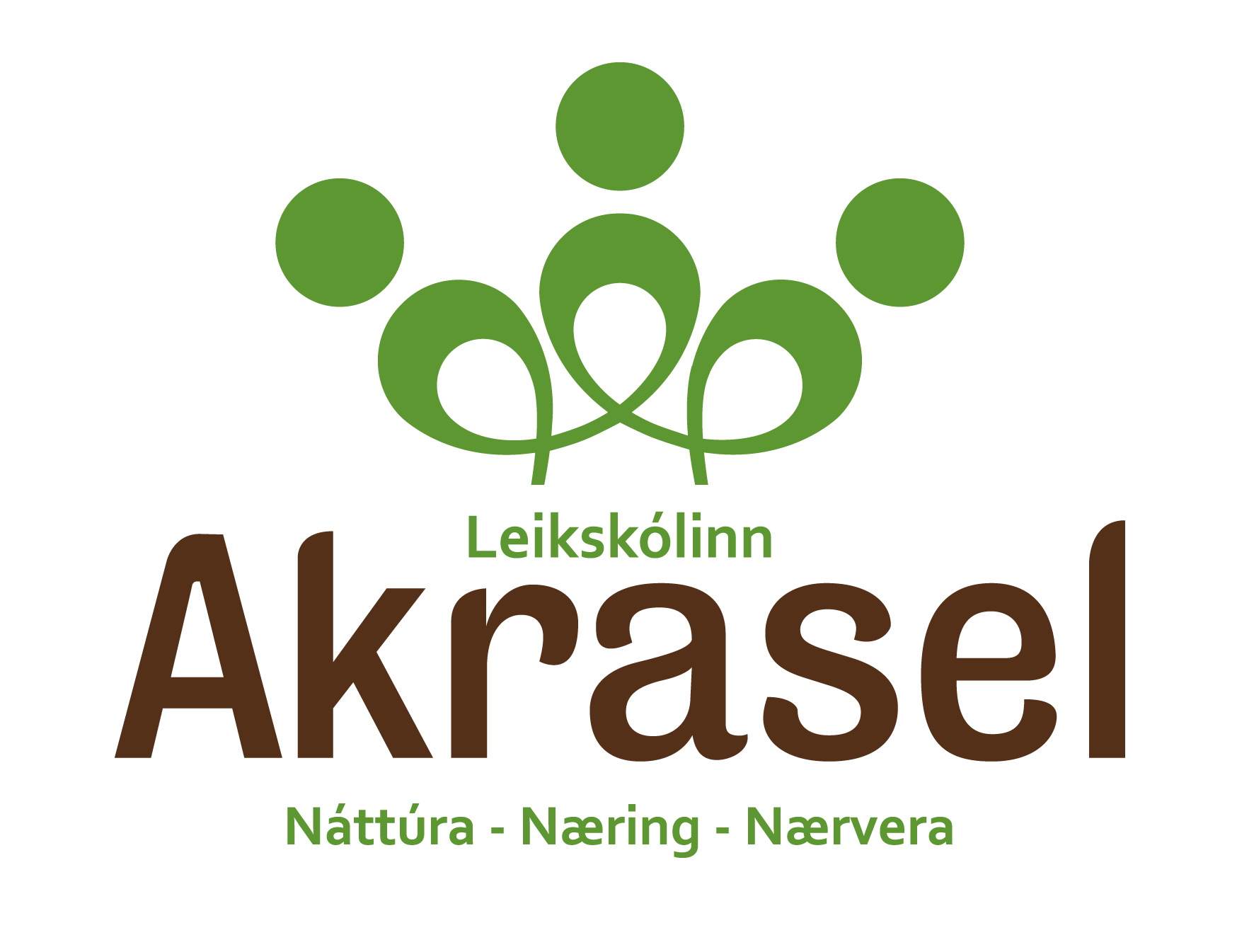 Akrasel er :
Opnaði 8.8. 2008.
6 deilda 
150 börn 
45 starfsmenn/38 stöðugildi
Náttúra – Næring - Nærvera
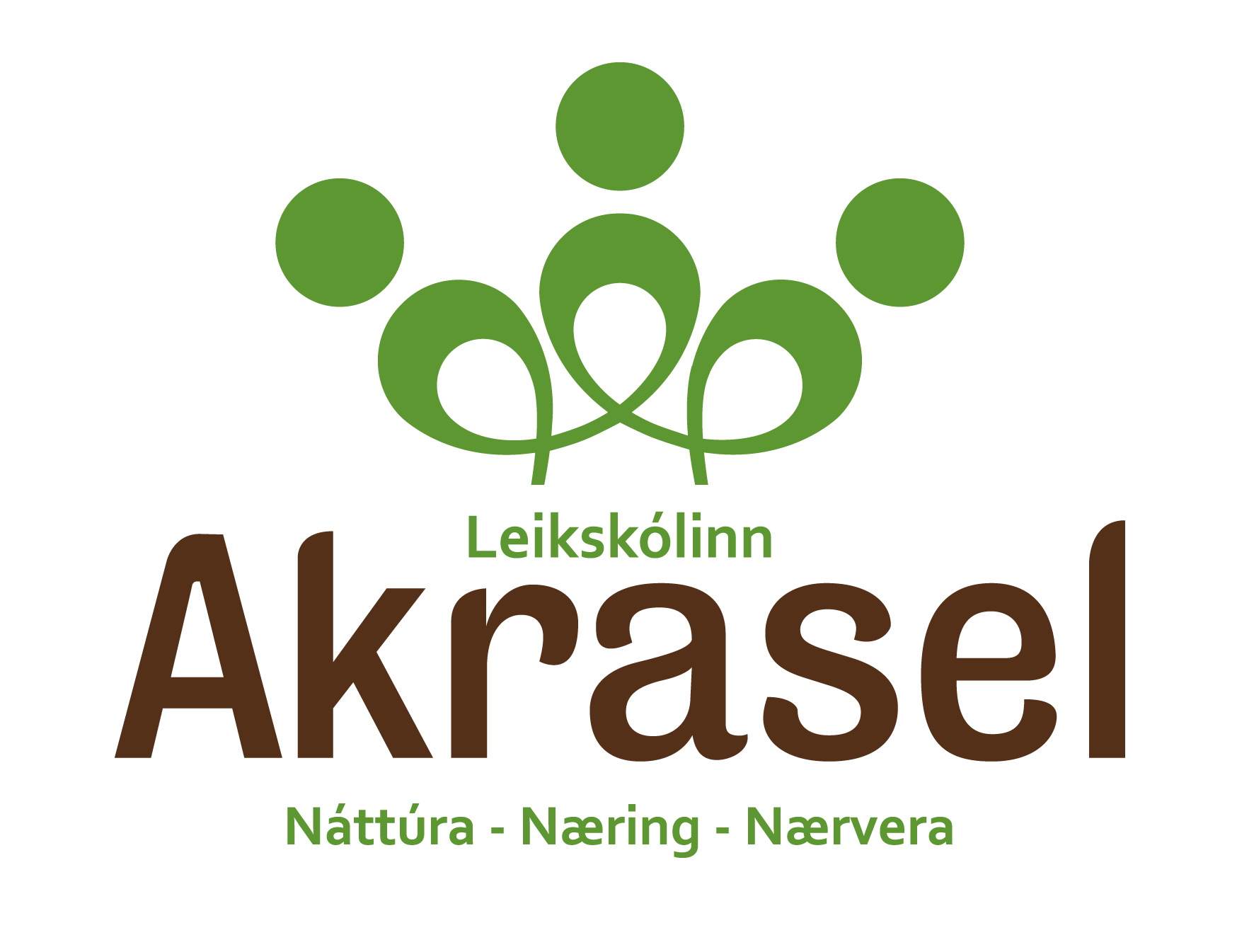 Við erum grænfánaleikskóli.höfum fengið fánann 4 sinnum
Við: 
moltum – Flokkum – Gróðursetjum – endurvinnum – Endurnýtum – spörum rafmagnið – hugum að matarsóun – förum varlega með vatn, sápu og bréf –  skiptifatakörfur – spörum pappír –týnum rusl
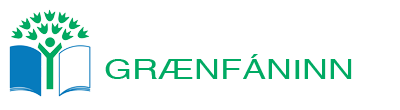 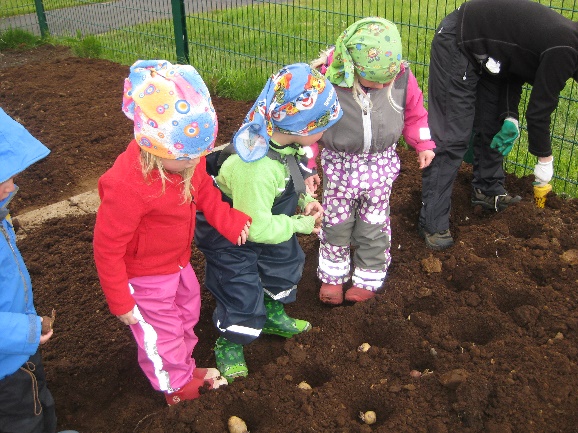 Seigla og nenna einkenna starfsmenn og starf Akrasels
[Speaker Notes: Að baki því að fá grænfána er mikil vinna. Og það þarf´líka að vera þróun í gangi milli umsókna.   
Við flokkum rusl. Pappír, fernur, plast og ál og setjum í viðeigandi tunnur
Eitt af megin markmiðum okkar er að minnka matarsóun, liður í því er að setja upp hlaðborð, þar sem börnin skammta sér sjálf mat.
Skiptifatakörfur með fatnaði þar sem fólk getur komið með og tekið,]
Náttúra- Útivera – ævintýraferðir –Útikennsla
Að bera virðingu fyrir náttúrunni og njóta hennar saman er stór þáttur í starfinu okkar.
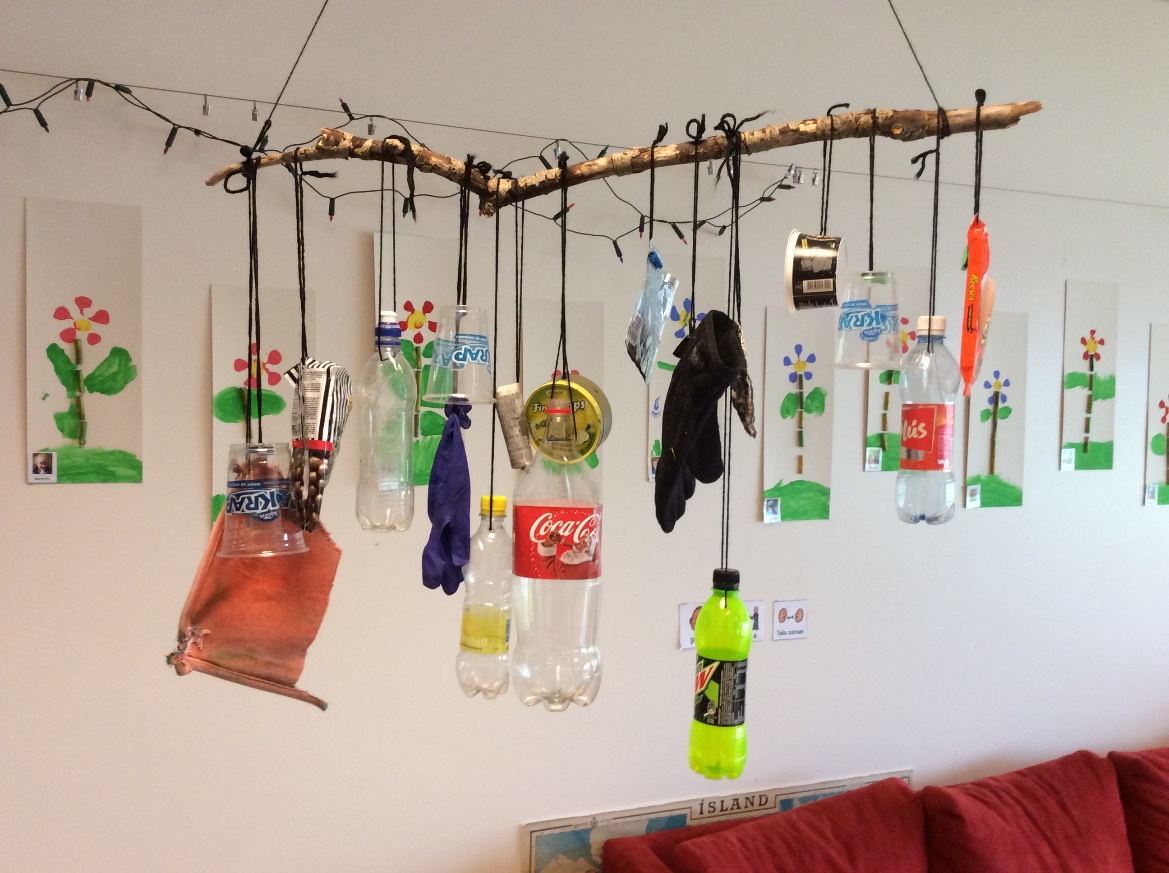 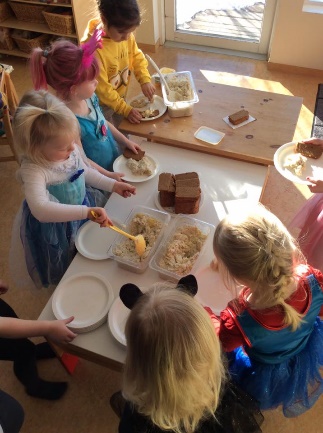 Næring
Við leggjum mikið uppúr hollum og góðum mat. 
Borðum hann bæði úti og inni, heima og að heiman.
nærvera
- Börnin eru ávallt í fyrsta sæti   
Hugmyndir eru framkvæmdar, fá að þróast og hafa ávallt hag barnsins í fyrirrúmi.
Virðingin er mikil fyrir einstaklingnum (stórum og smáum) og eljan í starfsmannahópnum mikil.
Jóga
Jóga er stór þáttur í daglegu starfi og það gerum við á ýmsum stöðum úti og inni.
Opinn efniviður
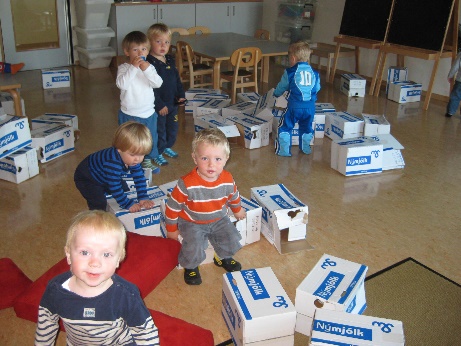 Kassar verða að kubbum/bílum/húsum. 
Tappar verða að mat/peningum
Plastdollur verða að diskum
Gardínur verða að fötum og teppum
Dósalok verða að hamborgurum og pizzum
Keilur verða að kíkir/gjallarhorni
Perlurlengjur verða að slöngum 
Pasta verður að hálsfestum
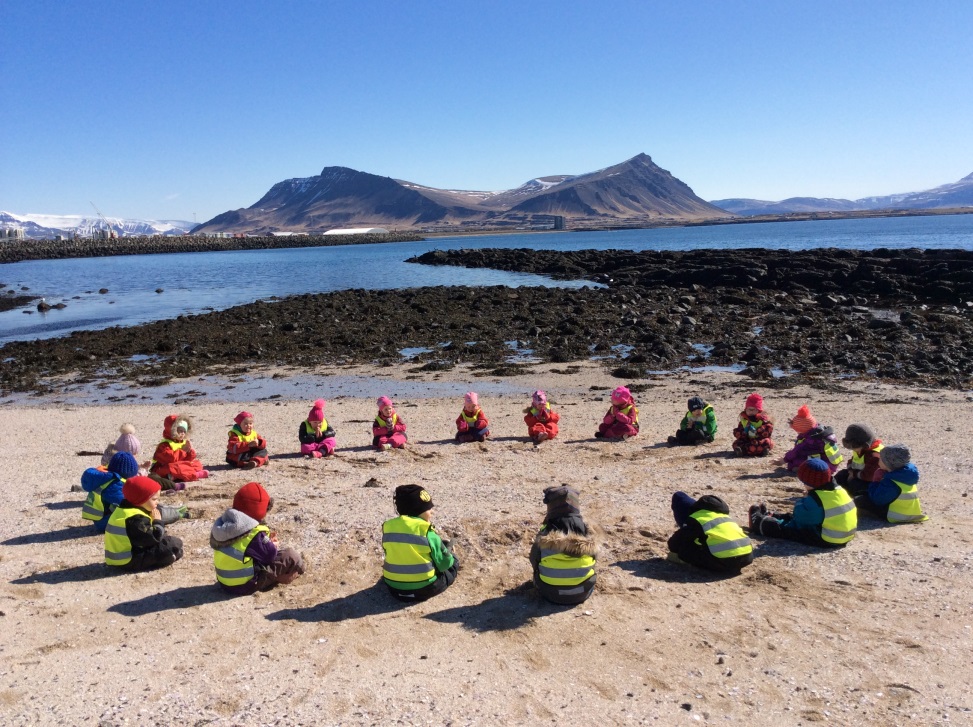